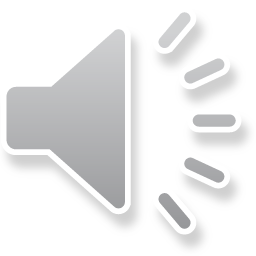 20XX
时间管理培训
时间管理|工作计划|工作报告|新年计划
汇报人：xiazaii
01单击此处添加标题
目 录
02单击此处添加标题
03单击此处添加标题
04单击此处添加标题
您的标题文字
此部分内容作为文字排版占位显示（建议使用主题字体）
01
添加您的标题
ADD YOUR TITLE
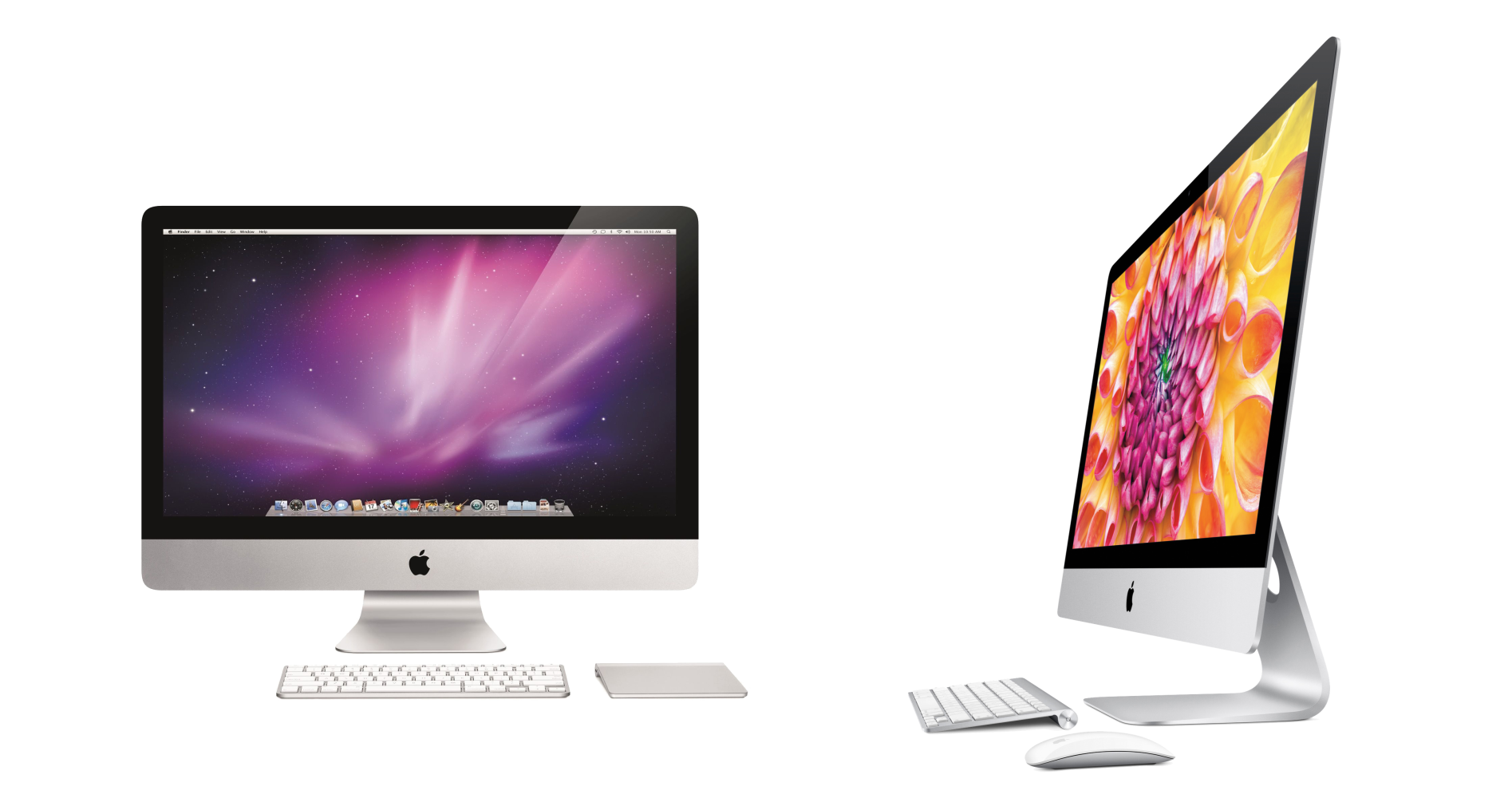 这里输入相关标题
这里输入相关标题
您的内容打在这里，或者通过复制您的文本后，在此框中选择粘贴，并选择只保留文字。
您的内容打在这里，或者通过复制您的文本后，在此框中选择粘贴，并选择只保留文字。
添加您的标题
ADD YOUR TITLE
这里输入相关标题
这里输入相关标题
这里输入相关标题
这里输入相关标题
您的内容打在这里，或者通过复制您的文本后，在此框中选择粘贴，并选择只保留文字。
您的内容打在这里，或者通过复制您的文本后，在此框中选择粘贴，并选择只保留文字。
您的内容打在这里，或者通过复制您的文本后，在此框中选择粘贴，并选择只保留文字。
您的内容打在这里，或者通过复制您的文本后，在此框中选择粘贴，并选择只保留文字。
OPTION 01
OPTION 02
OPTION 03
OPTION 04
添加您的标题
ADD YOUR TITLE
添加文字标题
添加文字标题
添加文字标题
添加文字标题
在此录入上述图表的综合描述说明，此录入上述图表上述图表的。
在此录入上述图表的综合描述说明，此录入上述图表上述图表的。
在此录入上述图表的综合描述说明，此录入上述图表上述图表的。
在此录入上述图表的综合描述说明，此录入上述图表上述图表的。
添加标题
添加您的标题
ADD YOUR TITLE
请替换文字内容
请替换文字内容
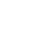 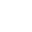 请替换文字内容，修改文字内容，也可以直接复制你的内容到此。
请替换文字内容，修改文字内容，也可以直接复制你的内容到此。
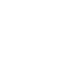 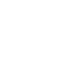 请替换文字内容
请替换文字内容
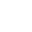 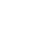 请替换文字内容，修改文字内容，也可以直接复制你的内容到此。
请替换文字内容，修改文字内容，也可以直接复制你的内容到此。
请替换文字内容
请替换文字内容
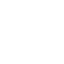 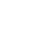 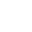 请替换文字内容，修改文字内容，也可以直接复制你的内容到此。
请替换文字内容，修改文字内容，也可以直接复制你的内容到此。
您的标题文字
此部分内容作为文字排版占位显示（建议使用主题字体）
02
添加您的标题
ADD YOUR TITLE
100%
90%
90%
90%
85%
80%
80%
65%
60%
60%
50%
小标题字
小标题字
小标题字
小标题字
小标题字
小标题字
小标题字
小标题字
小标题字
小标题字
小标题字
添加您的标题
ADD YOUR TITLE
请替换文字内容
请替换文字内容
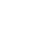 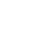 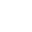 请替换文字内容，修改文字内容，也可以直接复制你的内容到此。
请替换文字内容，修改文字内容，也可以直接复制你的内容到此。
请替换文字内容
请替换文字内容
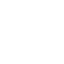 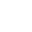 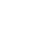 请替换文字内容，修改文字内容，也可以直接复制你的内容到此。
请替换文字内容，修改文字内容，也可以直接复制你的内容到此。
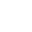 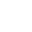 请替换文字内容
请替换文字内容
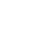 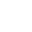 请替换文字内容，修改文字内容，也可以直接复制你的内容到此。
请替换文字内容，修改文字内容，也可以直接复制你的内容到此。
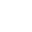 添加您的标题
ADD YOUR TITLE
S
M
A
R
T
Specific
Time-Bound
Measurable
Attainable
Realistic
请替换文字内容，修改文字内容，也可以直接复制你的内容到此。
请替换文字内容，修改文字内容，也可以直接复制你的内容到此。
请替换文字内容，修改文字内容，也可以直接复制你的内容到此。
请替换文字内容，修改文字内容，也可以直接复制你的内容到此。
请替换文字内容，修改文字内容，也可以直接复制你的内容到此。
添加您的标题
ADD YOUR TITLE
请替换文字内容
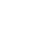 请替换文字内容，修改文字内容，也可以直接复制你的内容到此。
请替换文字内容
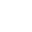 请替换文字内容，修改文字内容，也可以直接复制你的内容到此。
请替换文字内容
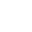 请替换文字内容，修改文字内容，也可以直接复制你的内容到此。
请替换文字内容
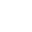 请替换文字内容，修改文字内容，也可以直接复制你的内容到此。
您的标题文字
此部分内容作为文字排版占位显示（建议使用主题字体）
03
添加您的标题
ADD YOUR TITLE
请替换文字内容
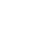 请替换文字内容，修改文字内容，也可以直接复制你的内容到此。
请替换文字内容
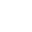 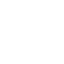 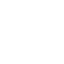 请替换文字内容，修改文字内容，也可以直接复制你的内容到此。
请替换文字内容
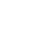 请替换文字内容，修改文字内容，也可以直接复制你的内容到此。
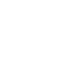 请替换文字内容
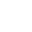 请替换文字内容，修改文字内容，也可以直接复制你的内容到此。
添加您的标题
ADD YOUR TITLE
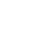 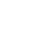 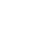 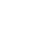 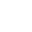 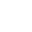 请替换文字内容，修改文字内容，也可以直接复制你的内容到此。，修改文字内容，也可以直接复制你的内容到此。请替换文字内容，修改文字内容，也可以直接复制你的内容到此。
添加您的标题
ADD YOUR TITLE
添加标题内容
右键点击图片选择设置图片格式可直接替换图片。您的容打在这里，或者通过复制您的文本后，在此框中选择粘贴，并选择只保留文字。
45%
45%
右键点击图片选择设置图片格式可直接替换图片。您的内容打在这里，或者通过复制您的文本后，在此框中选择粘贴，并选择只保留文字。在此录入上述图表的描述说明，在此录入上述图表的综合描述说明，在此录入上述图表的综合描述说明，在此录入上述图表的综合描述说明。
不断上升的比值
关键字
右键点击图片选择设置图片格式可格式可直接替换图片。
添加您的标题
ADD YOUR TITLE
关键字
关键字
关键字
关键字
关键字
关键字
01
02
03
04
05
06
右键点击图片选择设置图片格式可直接替换图片。
右键点击图片选择设置图片格式可直接替换。
右键点击图片选择设置图片格式可直接替换
右键点击图片选择设置图片格式可直接替换
右键点击图片选择设置图片格式可直接替换
右键点击图片选择设置图片格式可直接替换
添加您的标题
ADD YOUR TITLE
在此输入您的标题内容
右键点击图片选择设置图片格式可直接替换图片。您可以点击文字框输入您的描述说明，或者通过复制粘贴，在此录入您的描述说明。在此录入上述图表的综合描述说明，在此录入上述图表的综合描述说明，在此录入上述图表的综合描述说明。右键点击图片选择设置图片格式可直接替换图片。
您的标题文字
此部分内容作为文字排版占位显示（建议使用主题字体）
04
添加您的标题
ADD YOUR TITLE
添加文字标题
添加文字标题
添加文字标题
添加文字标题
添加文字标题
在此录入上述图表的综合描述说明，此录入上述图表上述图表的。
在此录入上述图表的综合描述说明，此录入上述图表上述图表的
在此录入上述图表的综合描述说明，此录入上述图表上述图表的
在此录入上述图表的综合描述说明，此录入上述图表上述图表的。
在此录入上述图表的综合描述说明，此录入上述图表上述图表的。
添加您的标题
ADD YOUR TITLE
请替换文字内容
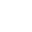 请替换文字内容
请替换文字内容，修改文字内容，也可以直接复制你的内容到此。
请替换文字内容
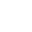 请替换文字内容
请替换文字内容，修改文字内容，也可以直接复制你的内容到此。
请替换文字内容
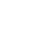 请替换文字内容
请替换文字内容，修改文字内容，也可以直接复制你的内容到此。
添加您的标题
ADD YOUR TITLE
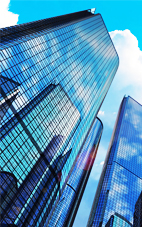 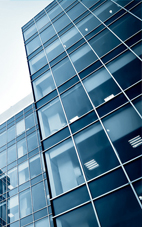 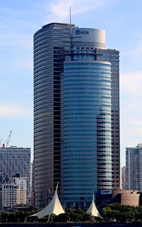 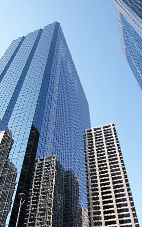 添加标题
添加标题
添加标题
添加标题
您的内容打在这里或者通过复制您的文本后，在此框中粘贴。
您的内容打在这里或者通过复制您的文本后，在此框中粘贴。
您的内容打在这里或者通过复制您的文本后，在此框中粘贴。
您的内容打在这里或者通过复制您的文本后，在此框中粘贴。
添加您的标题
ADD YOUR TITLE
付费
下载
广告位出租
盈利
手段
佣金
收取
租借
资质
会员充值
增值服务
盈利模式为产品内收费为准，主要手段有广告位出租、付费下载、会员充值，增值服务，另有租借资质、佣金收取等盈利来源。
添加您的标题
ADD YOUR TITLE
右键点击图片选择设置图片格式可直接替换图片。您的内容打在这里，或者通过复制您的文本后，在此框中选择粘贴，并选择只保留文字。在此录入上述图表的描述说明，在此录入上述图表的综合描述说明。
添加标题
在此粘贴或者输入你的文字内容，请在此粘贴或者输入你的文字内容。
添加标题
在此粘贴或者输入你的文字内容，请在此粘贴或者输入你的文字内容。
右键点击图片选择设置图片格式可直接替换图片。您的内容打在这里，或者通过复制您的文本后，在此框中选择粘贴，并选择只保留文字。在此录入上述图表的描述说明，在此录入上述图表的综合描述说明。
添加标题

在此粘贴或者输入你的文字内容，请在此粘贴或者输入你的文字内容。
20XX
感谢聆听
时间管理|工作计划|工作报告|新年计划
汇报人：xiazaii